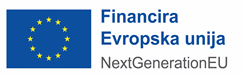 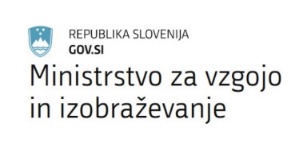 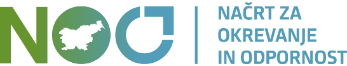 SKUPNI CILJI IN NJIHOVO UMEŠČANJE V UČNE NAČRTE IN KATALOGE ZNANJ
4  Skupni cilji osnovne šole in gimnazije – smernice za pripravo dokumenta
https://www.zrss.si/pdf/izhodisca_za_prenovo_UN.pdf
Avtorji kurikularnega dokumenta
Kazalo
1 Uvod
Pet področij skupnih ciljev: Digitalne kompetence, Jezik, državljanstvo, kultura in umetnost, Podjetnost, Trajnostni razvoj ter Zdravje in dobrobit. 

Dokument je namenjen tako sestavljavcem osnovnošolskih in gimnazijskih učnih načrtov kot sestavljavcem srednješolskih katalogov znanj. (Izraz učni načrt se uporablja tako za učne načrte kot za kataloge znanja.) 

Ne gre za poenostavljeno dodajanje ciljev obstoječim predmetnim ciljem, ampak za njihovo konkretizacijo in dejansko umeščanje v predmetne cilje.
Pri oblikovanju področij skupnih ciljev smo se oprli na ciljih vzgoje in izobraževanja, zapisanih v Zakonu o organizaciji in financiranju vzgoje in izobraževanja (ZOFVI), Zakonu o OŠ (ZOsn), Zakonu o gimnazijah (ZGim) ter Zakonu o poklicnem in strokovnem izobraževanju (ZPSI-1).

Cilji sistema vzgoje in izobraževanja v Republiki Sloveniji so:
spodbujanje skladnega telesnega, spoznavnega, čustvenega, moralnega, duhovnega in socialnega razvoja posameznika z upoštevanjem razvojnih zakonitosti;
vzgajanje za obče kulturne in civilizacijske vrednote, ki izvirajo iz evropske tradicije;
vzgajanje in izobraževanje za trajnostni razvoj in za dejavno vključevanje v demokratično družbo;
omogočanje razvoja in doseganje čim višje ravni ustvarjalnosti čim večjemu deležu prebivalstva,
razvijanje zavesti o državni pripadnosti in narodni identiteti;
razvijanje nadarjenosti in usposabljanja za razumevanje in doživljanje umetniških del ter za izražanje na različnih umetniških področjih;
razvijanje podjetnosti kot osebnostne naravnanosti v učinkovito akcijo, inovativnosti in ustvarjalnosti učenca idr.
Strateški dokumenti
Bela knjiga o vzgoji in izobraževanju v Republiki Sloveniji 2011
Strategija razvoja Slovenije 2030
Strategija vseživljenjskosti učenja 2007 
Strategija višjega strokovnega izobraževanja v RS za obdobje 2020–30
Umetnost v vzgoji v vrtcih in šolah 2022
Akcijski načrt za digitalno izobraževanje (2021–2027)
Unescov globalni akcijski program o izobraževanju za trajnostni razvoj 2016 (Global Action Programme on Education for Sustainable Development) 
Ključne kompetence za vse 2022 (Key competences for all, Policy design and implementation in European school education: final report)
OECD analize Preobremenjenost učnih načrtov, pogled naprej 2020 (OECD Curriculum Overload, A Way Forward)
Idr.
2 Opredelitev vloge in pomena skupnih ciljev
2 Opredelitev vloge in pomena skupnih ciljev
Digitalne kompetence izpostavljajo pomen samozavestne, kritične in odgovorne uporabe digitalnih tehnologij ter njihovo vključevanje pri učenju, delu in družbenem udejstvovanju.

Vključujejo informacijsko pismenost, komuniciranje in sodelovanje, ustvarjanje digitalnih vsebin, varnost, vprašanja intelektualne lastnine, reševanje problemov in kritično mišljenje.
2 Opredelitev vloge in pomena skupnih ciljev
Podpodročje jezik izpostavlja pomen razvijanja zmožnosti izražanja v različnih besedilnih vrstah, spoznavanje strokovne terminologije predmeta, opisa jezika kot sistema, pomen branja in sporazumevalnih zmožnosti.
Podpodročje državljanstvo poudarja pomen poznavanja in privzemanja človekovih pravic in dolžnosti kot temeljnih vrednot ter osnovo državljanske etike, etične refleksije, sodelovanje z drugimi v skupnosti in za skupnost, aktivnega državljanstva in politične angažiranosti ter znanja za kritično mišljenje in aktivno državljansko držo.
Podpodročje kultura in umetnost izpostavljata pomen spoznavanja in doživljanja kulture in umetnosti, izražanja v in z umetnostjo, uživanja v dosežkih kulture in umetnosti ter pomen življenja povezanega s kulturo in umetnostjo kot vrednote v domačem in šolskem okolju.
2 Opredelitev vloge in pomena skupnih ciljev
Učenci v procesu razvoja podjetnosti pridobijo spretnosti za sodelovanje in učinkovito sporazumevanje z drugimi, ustvarjalnost, zmožnost iskanja novih rešitev, zmožnost razmišljanja o lastnih prednostih, interesih in željah, zaupanje vase, finančno pismenost, zmožnost učinkovitih predstavitev in druge veščine, ki jim omogočajo prispevati k skupnosti.
2 Opredelitev vloge in pomena skupnih ciljev
Skupni cilji trajnostnega razvoja so odziv na vse večje potrebe po opolnomočenju učencev za učinkovito soočanje in odzivanje na lokalna ter globalna vprašanja. Izpostavljajo pomen opolnomočenja učencev z znanjem, spretnostmi, vrednotami in stališči za sprejemanje informiranih odločitev ter odgovorno delovanje za okoljsko celovitost, gospodarsko uspešnost in družbeno pravičnost.
2 Opredelitev vloge in pomena skupnih ciljev
Zdravje in dobrobit zaobjemata stanje duševne, telesne in socialne dobrobiti. Duševna dobrobit vključuje zavedanje lastnega doživljanja in ravnanja, telesna predstavlja krepitev oz. ohranjanje telesne zmogljivosti skozi zdrav življenjski slog (npr. skrb za redno gibanje, izbira zdrave in uravnotežene prehrane ter dovolj spanja), socialna dobrobit vključuje vzpostavljanje in ohranjanje kakovostnih odnosov z drugimi v različnih socialnih kontekstih.
3 Opredelitev ključnih ciljev po področjih skupnih ciljev – nekaj izbranih ključnih ciljev
3.1 DIGITALNE KOMPETENCE
15
3 Opredelitev ključnih ciljev po področjih skupnih ciljev – primer vpletenosti ključnega cilja v izbrani predmet
3.1 DIGITALNE KOMPETENCE
3 Opredelitev ključnih ciljev po področjih skupnih ciljev – nekaj izbranih ključnih ciljev
3.2 JEZIK, DRŽAVLJANJSTVO, KULTURA IN UMETNOST
3 Opredelitev ključnih ciljev po področjih skupnih ciljev – primer vpletenosti ključnega cilja v izbrani predmet
3.2 JEZIK, DRŽAVLJANJSTVO, KULTURA IN UMETNOST
3 Opredelitev ključnih ciljev po področjih skupnih ciljev – nekaj izbranih ključnih ciljev
3.3 PODJETNOST
3 Opredelitev ključnih ciljev po področjih skupnih ciljev – primer vpletenosti ključnega cilja v izbrani predmet
3.3 PODJETNOST
3 Opredelitev ključnih ciljev po področjih skupnih ciljev
3.4 TRAJNOSTNI RAZVOJ
3 Opredelitev ključnih ciljev po področjih skupnih ciljev – primer vpletenosti ključnega cilja v izbrani predmet
3.4 TRAJNOSTNI RAZVOJ
3 Opredelitev ključnih ciljev po področjih skupnih ciljev – nekaj izbranih ključnih ciljev
3.5 ZDRAVJE IN DOBROBIT
3 Opredelitev ključnih ciljev po področjih skupnih ciljev – primer vpletenosti ključnega cilja v izbrani predmet
3.5 ZDRAVJE IN DOBROBIT
4 Navodila za umeščanje skupnih ciljev v učne načrte posameznih predmetov
Predmetne kurikularne komisije bodo sledile naslednjim korakom: 
Seznanitev z opisi področji skupnih ciljev in ključnimi cilji v poglavjih 2 in 3. 
Razmislek o načinu, kako povezati področja skupnih ciljev z določenim predmetom. 
Priprava zapisa v opredelitvi predmeta: kakšna je vloga skupnih ciljev pri predmetu, razmislek o uporabnosti skupnih ciljev za učenca v luči splošne izobrazbe. 
Izdelava sheme umeščanja ključnih ciljev:
Izbor ključnih ciljev, ki jih je smiselno vključiti v učni načrt predmeta. 
Določitev, kako se bodo ključni cilji realizirali v učnih načrtih (skozi cilje predmeta, standarde znanja oz. didaktična priporočila), kar se opredeli v uvodu v temo/opisu teme. 


Posvetovanja s Komisijo za pripravo skupnih ciljev in njihovo umeščanje v učne načrte in kataloge znanja, ki PKK nudi podporo in usmeritve pri umeščanju ključnih ciljev v učne načrte in didaktična priporočila.
4 Navodila za umeščanje skupnih ciljev v učne načrte posameznih predmetov
Izdelava sheme umeščanja ključnih ciljev, ki bo v pomoč pri nadaljnjih korakih:
Izbor ključnih ciljev, ki jih je smiselno vključiti v učni načrt predmeta. 

Določitev, kako se bodo ključni cilji realizirali v učnih načrtih (skozi cilje predmeta, standarde znanja oz. didaktična priporočila), kar se opredeli v uvodu v temo/opisu teme. 


Posvetovanja s Komisijo za pripravo skupnih ciljev in njihovo umeščanje v učne načrte in kataloge znanja, ki PKK nudi podporo in usmeritve pri umeščanju ključnih ciljev v učne načrte in didaktična priporočila.
5 Viri in literatura
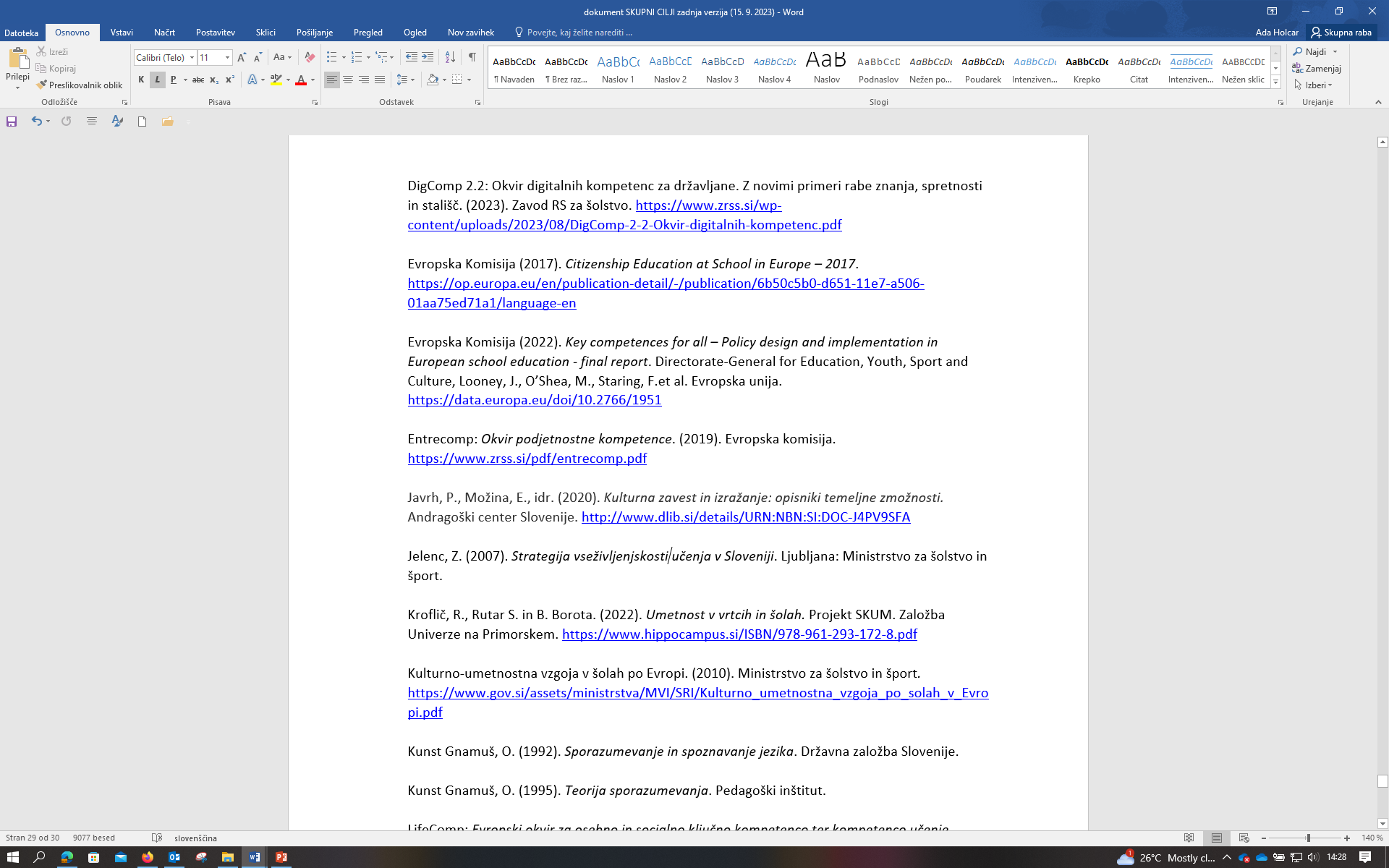 HVALA